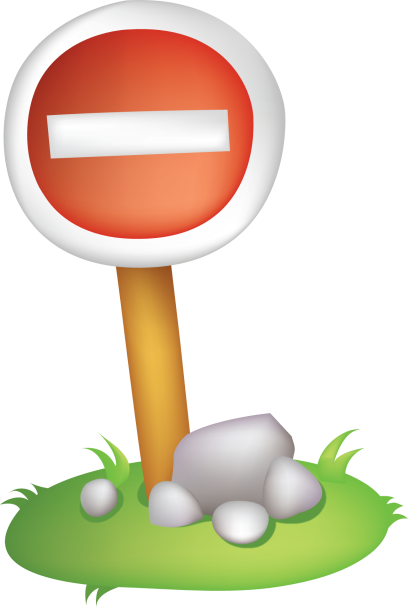 Муниципальное автономное дошкольное образовательное учреждениецентр развития ребёнка – детский сад № 32 города Кропоткин МО Кавказский район
Отчет о мероприятиях в рамках акции «Внимание, дети!»
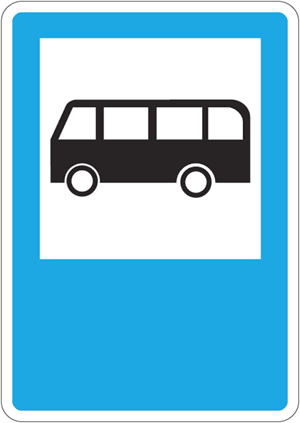 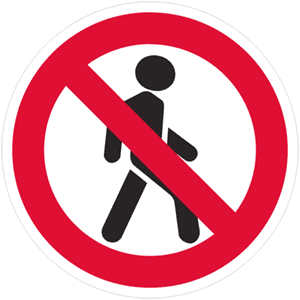 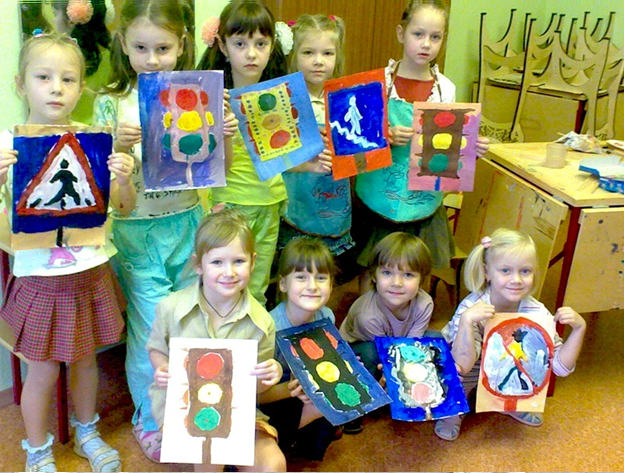 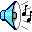 Отчет о проведенных мероприятиях в рамках акции «Внимание, дети!»с 25.12.17 по 12.01.18г. в МАДОУ ЦРР-д/с№32
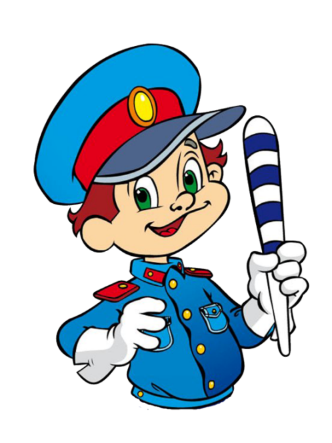 Организация и проведение игр по безопасности дорожного движения с дошкольниками
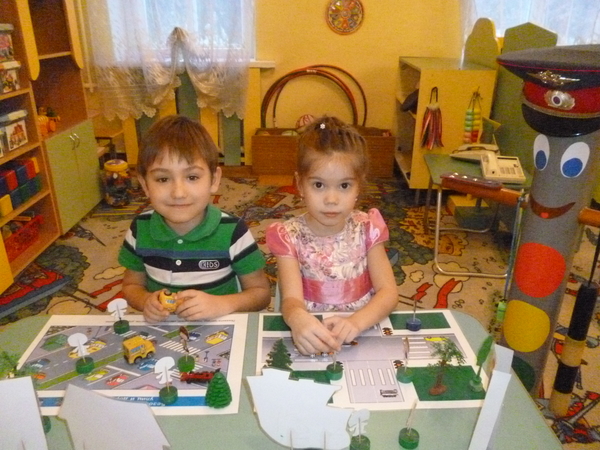 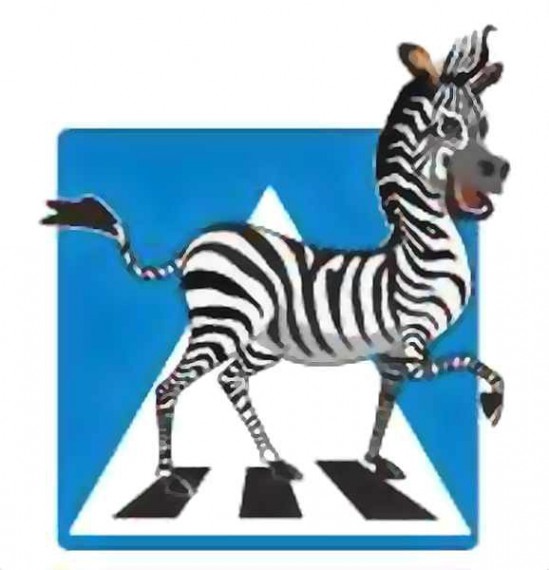 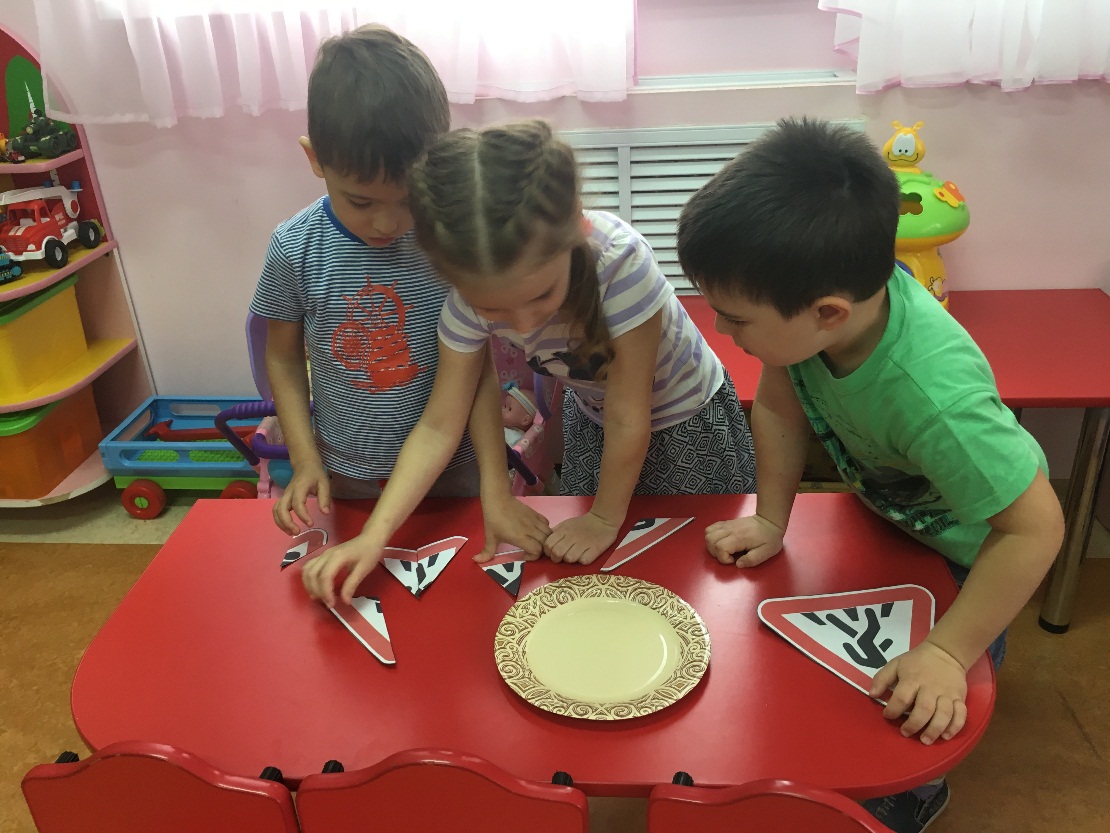 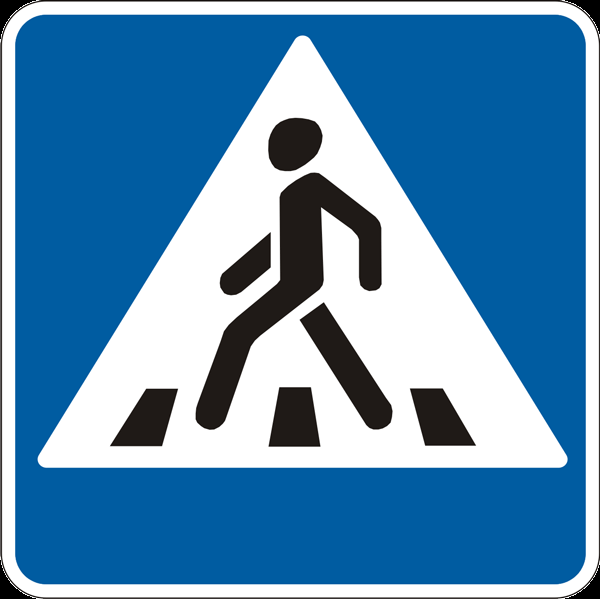 Совместная деятельность с детьми по ПДД
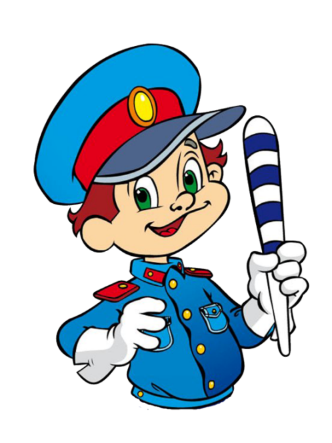 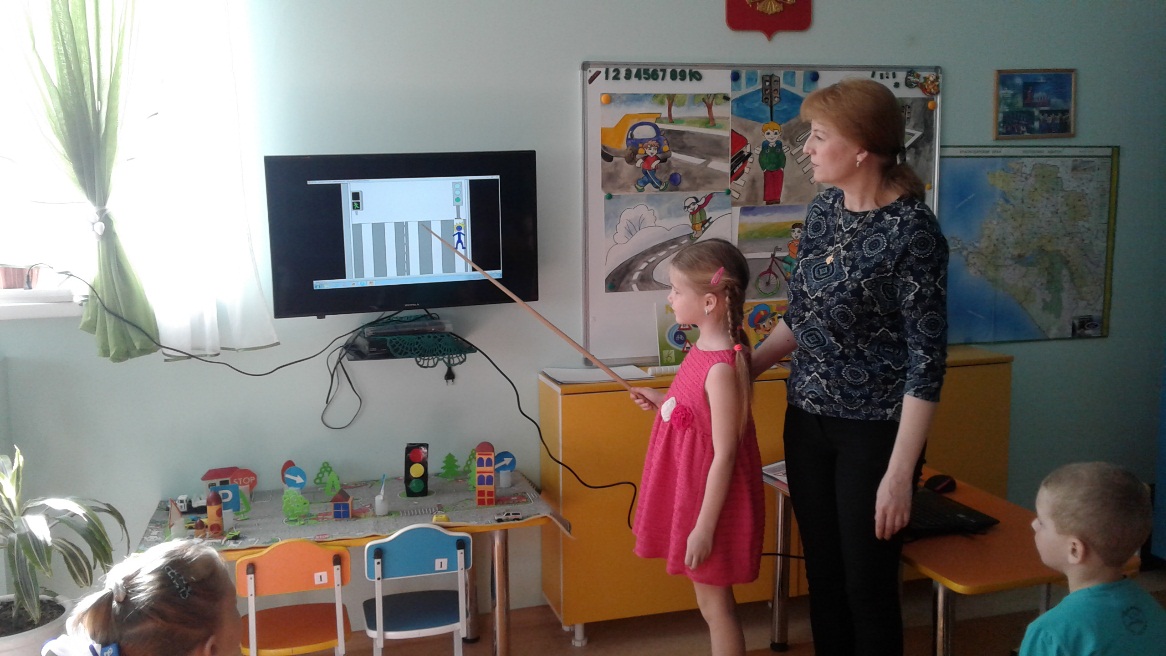 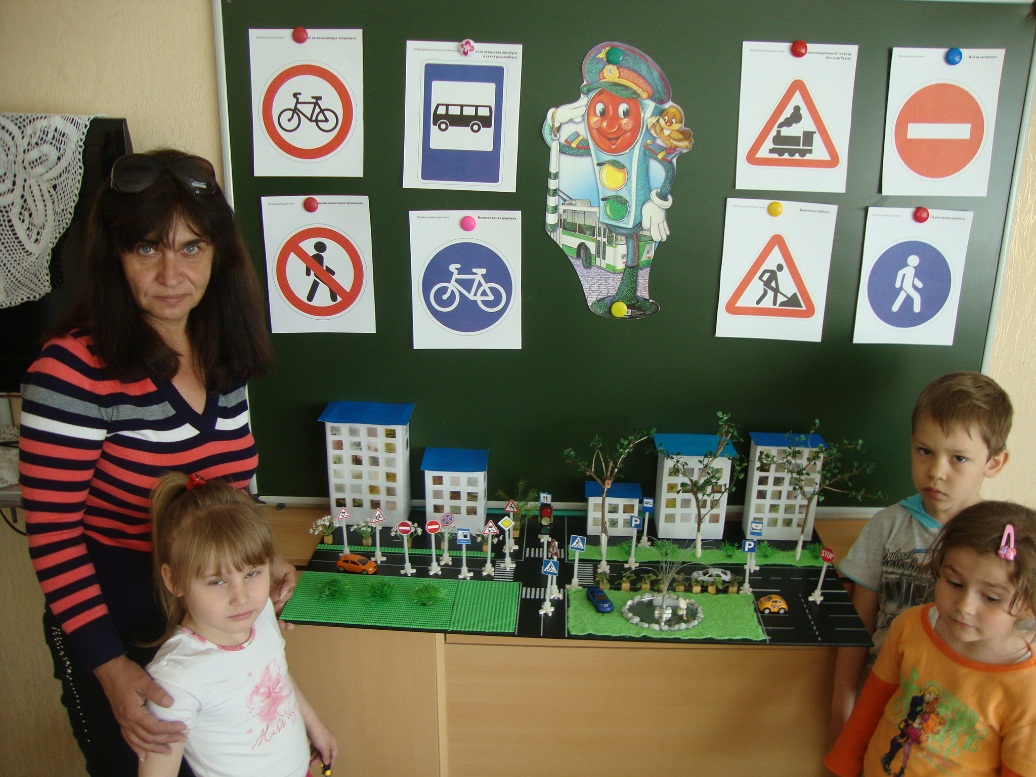 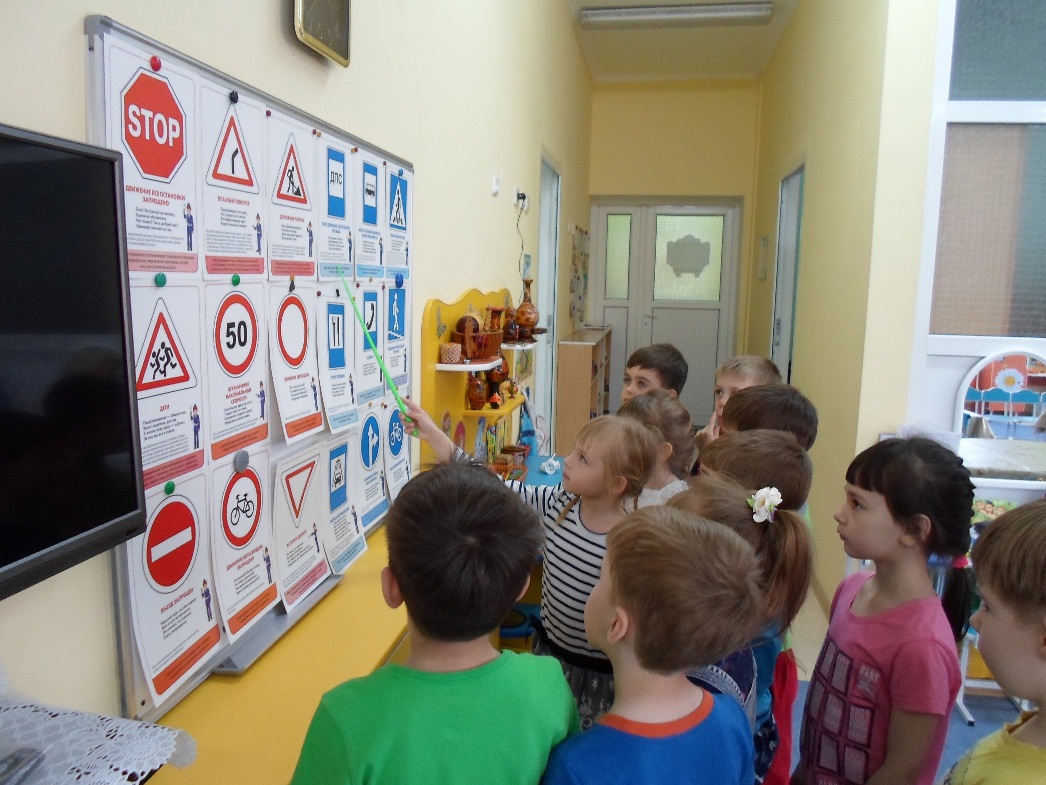 Чтение произведений и рассматривание книг
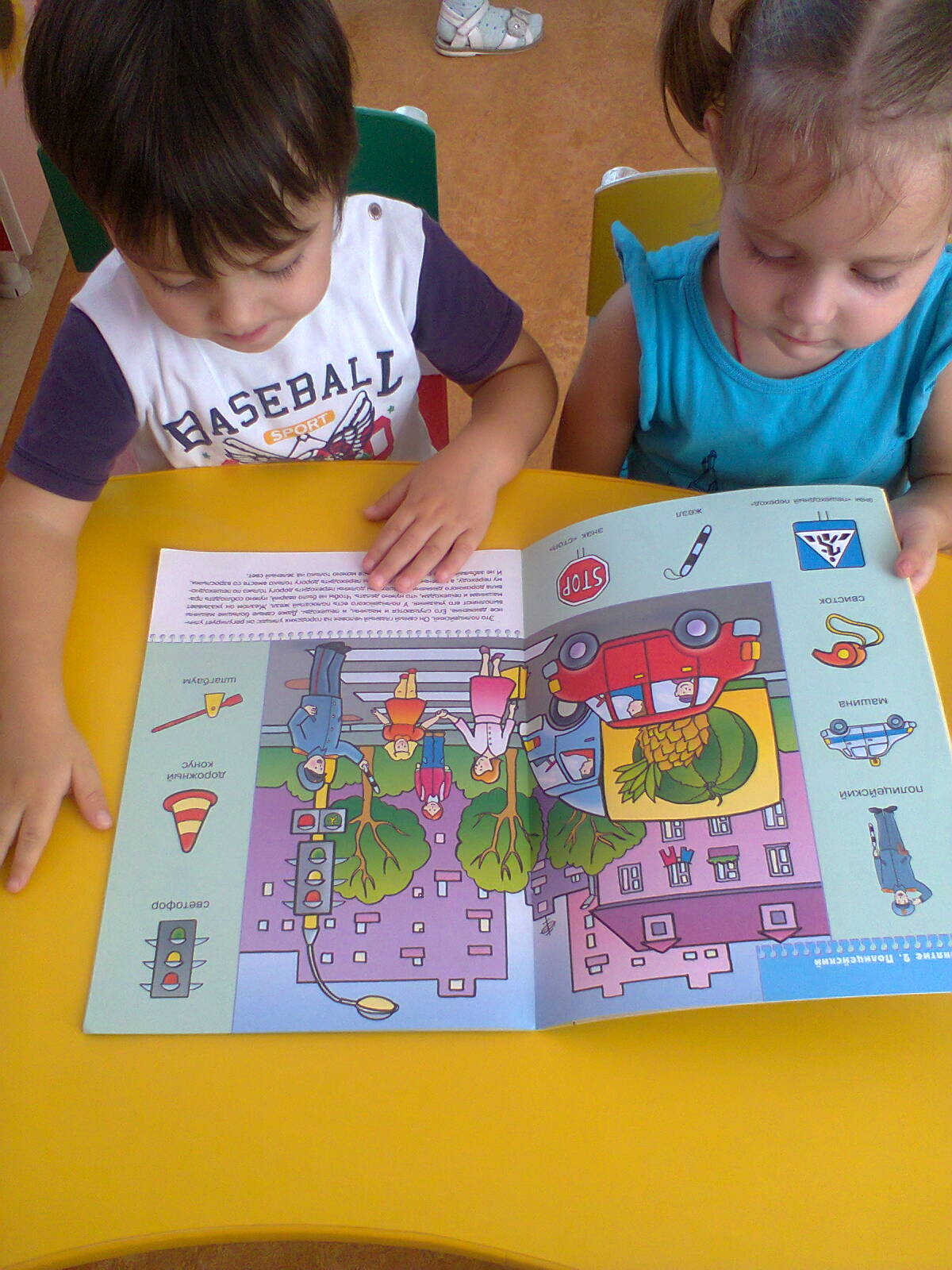 Выставка семейных рисунков по безопасности дорожного движения «Мы за безопасное движение»
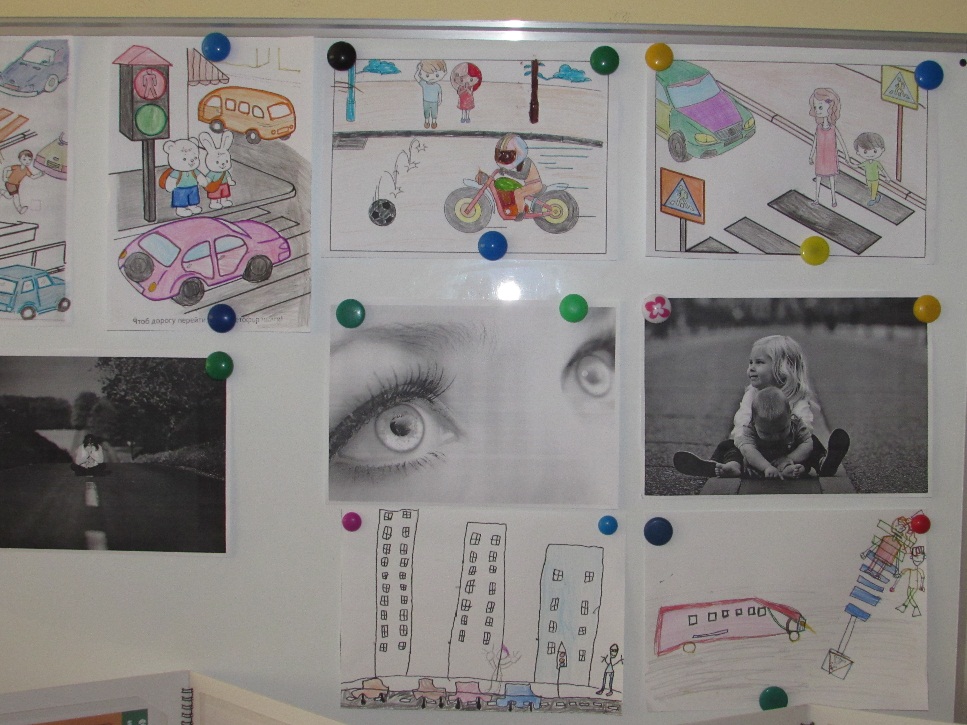 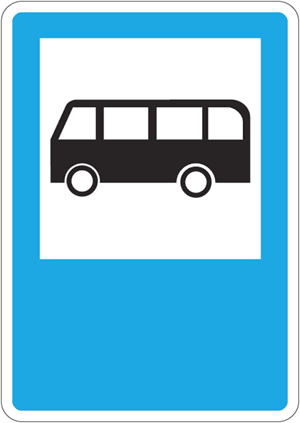 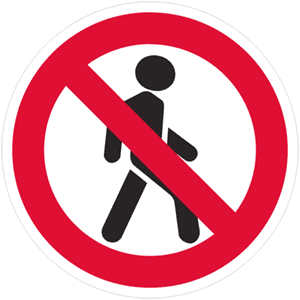 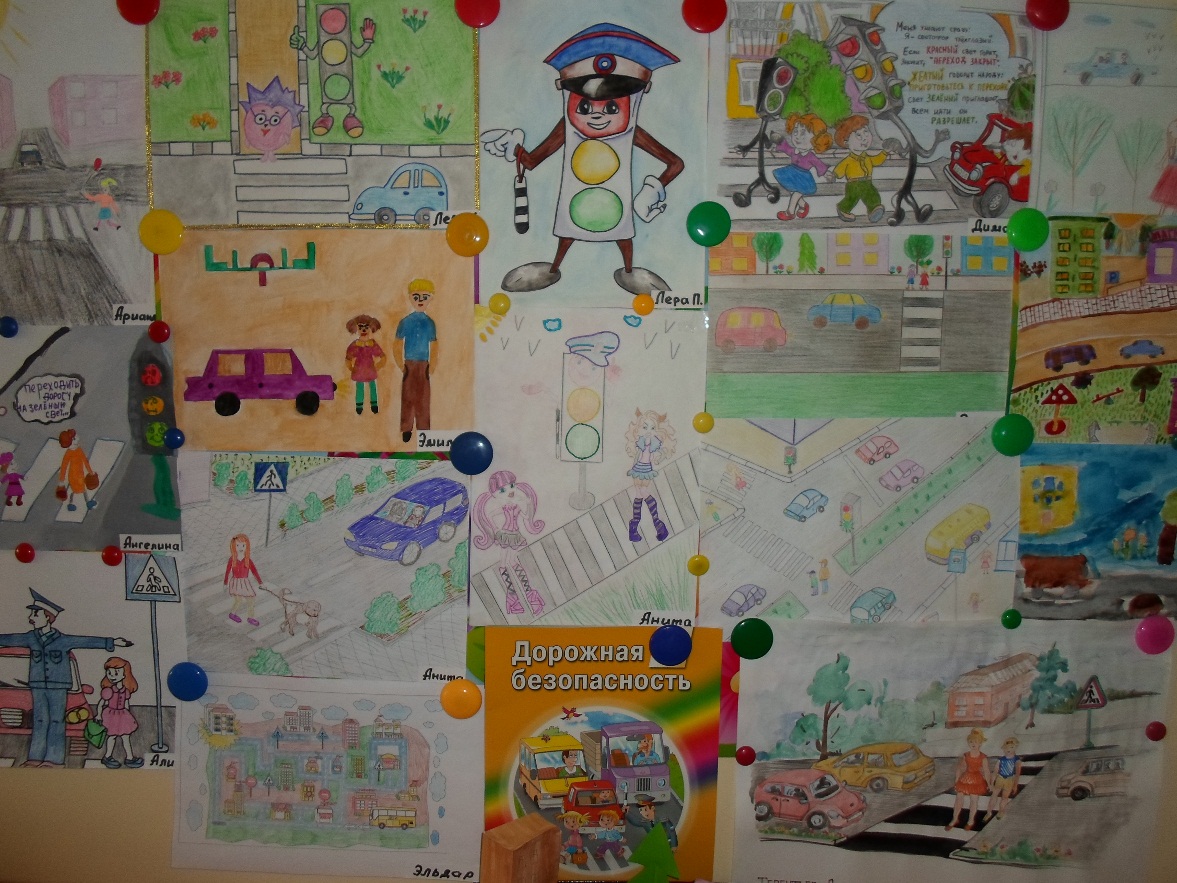 Родительские собрания с раздачей памяток «Как переходить улицу с детьми». «Правила перевозки детей в автомобиле» 
с практическим показом
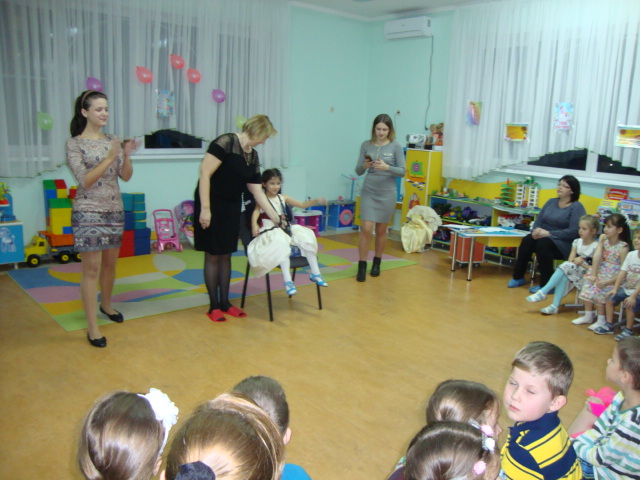 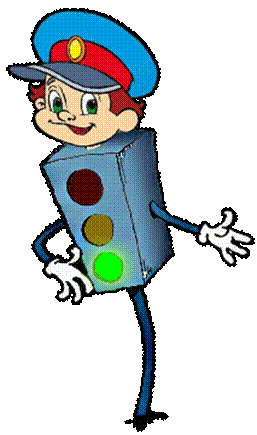 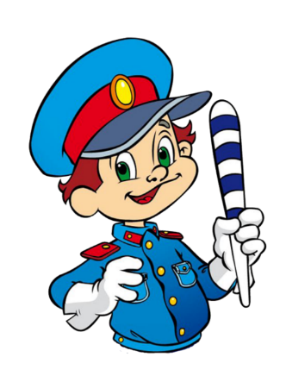 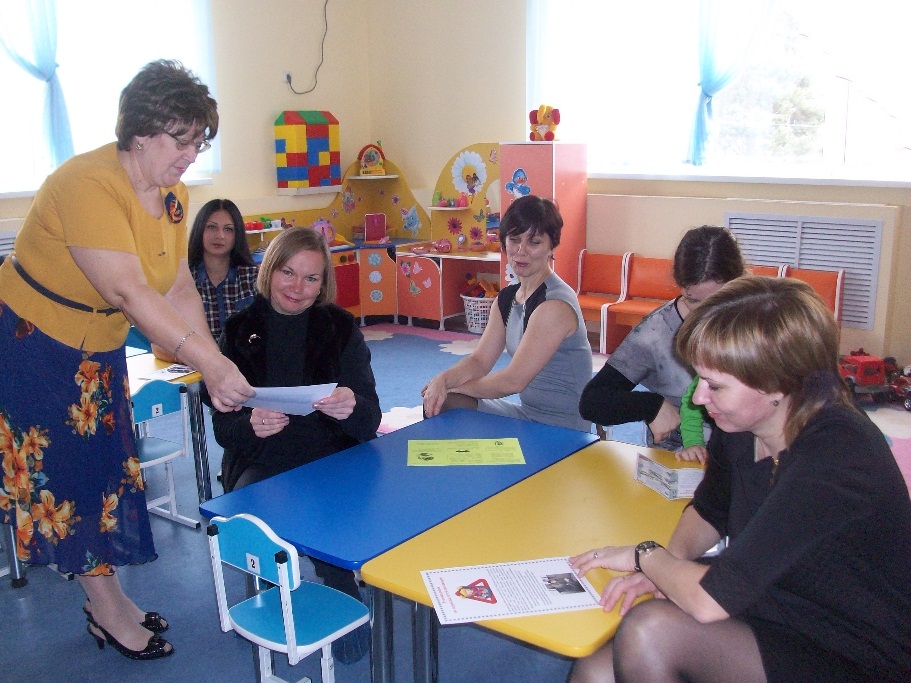 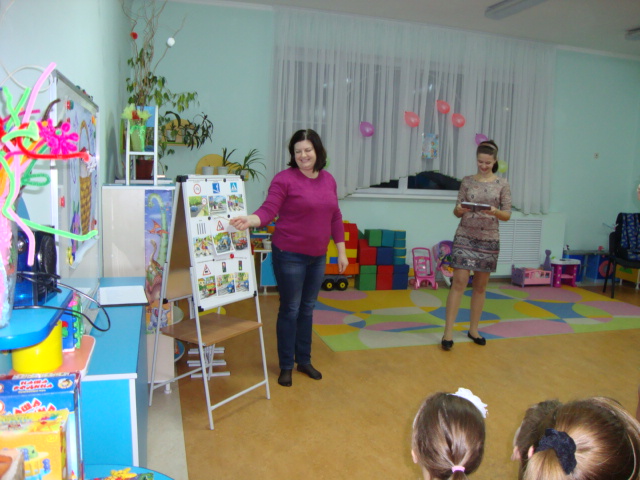 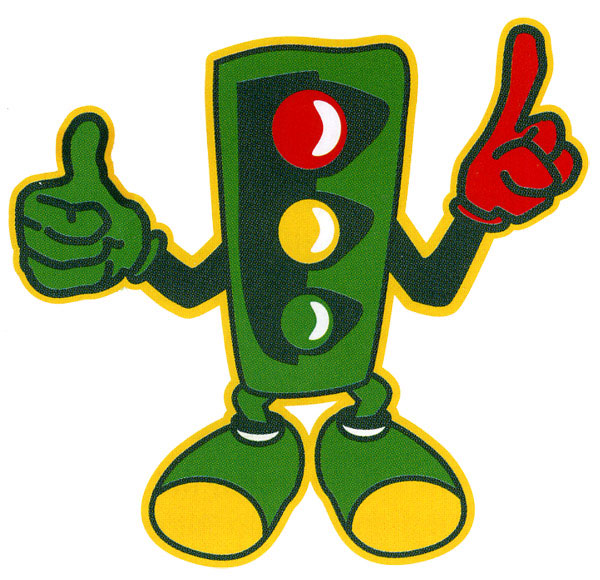 Родительские собрания с раздачей памяток «Как переходить улицу с детьми». «Правила перевозки детей в автомобиле» 
с практическим показом
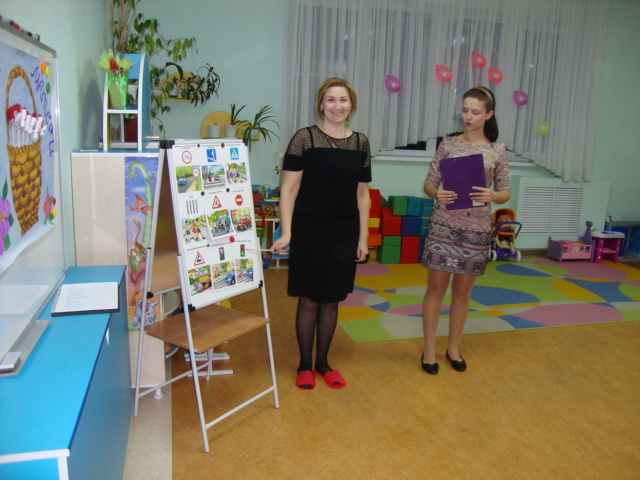 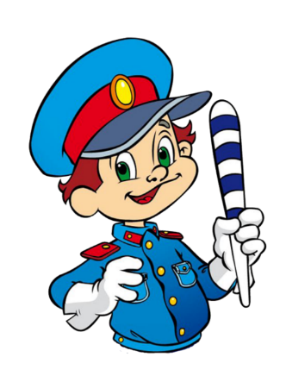 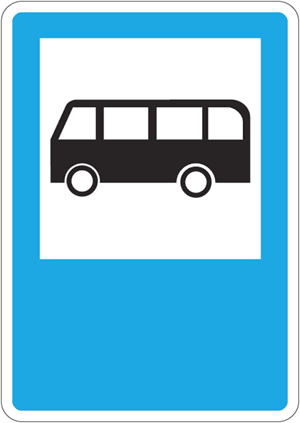 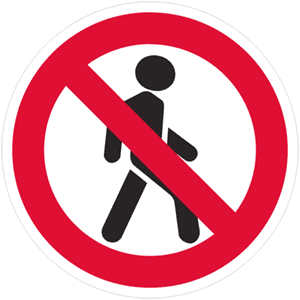 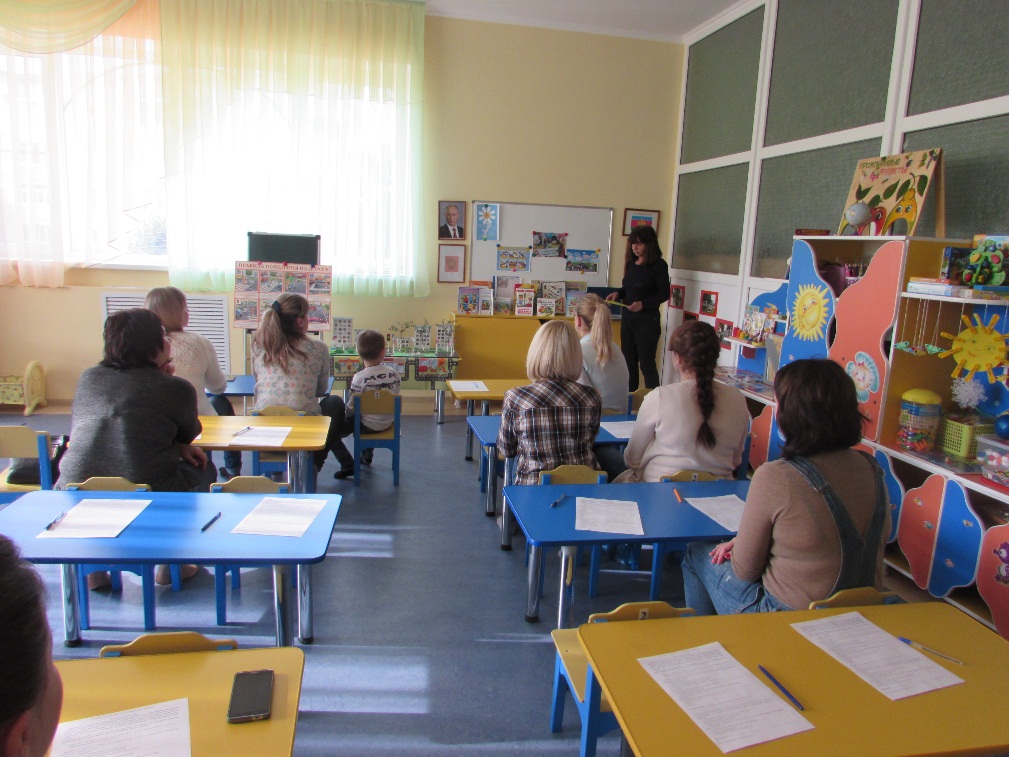 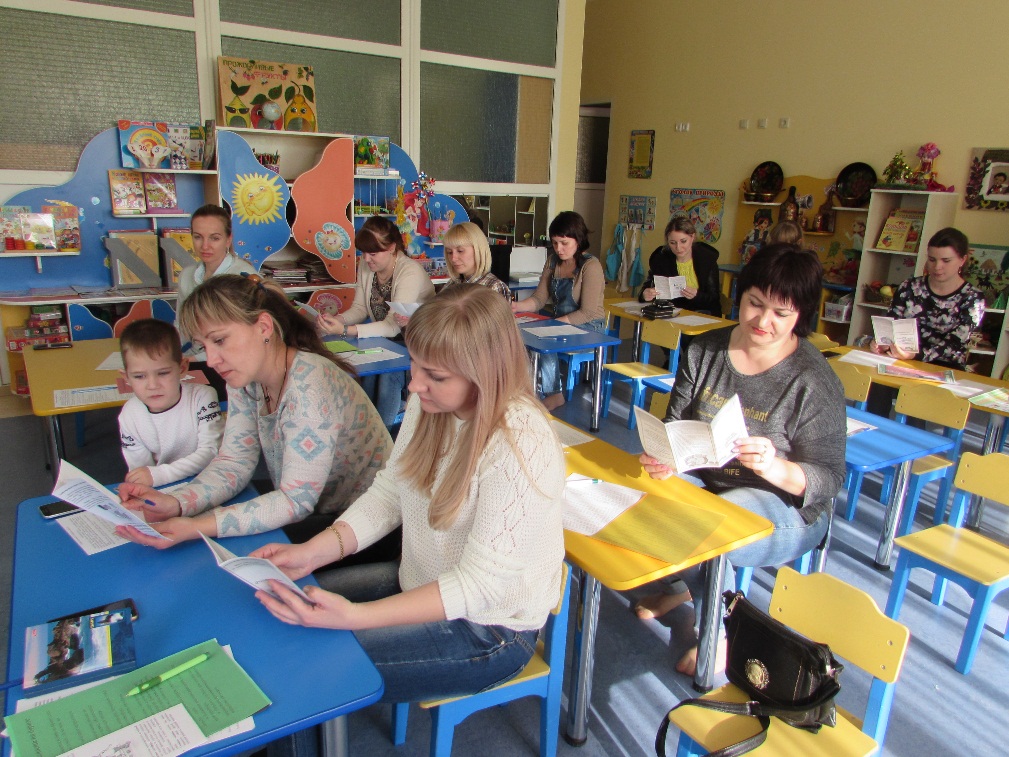 Развлечение «Викторина на дороге»
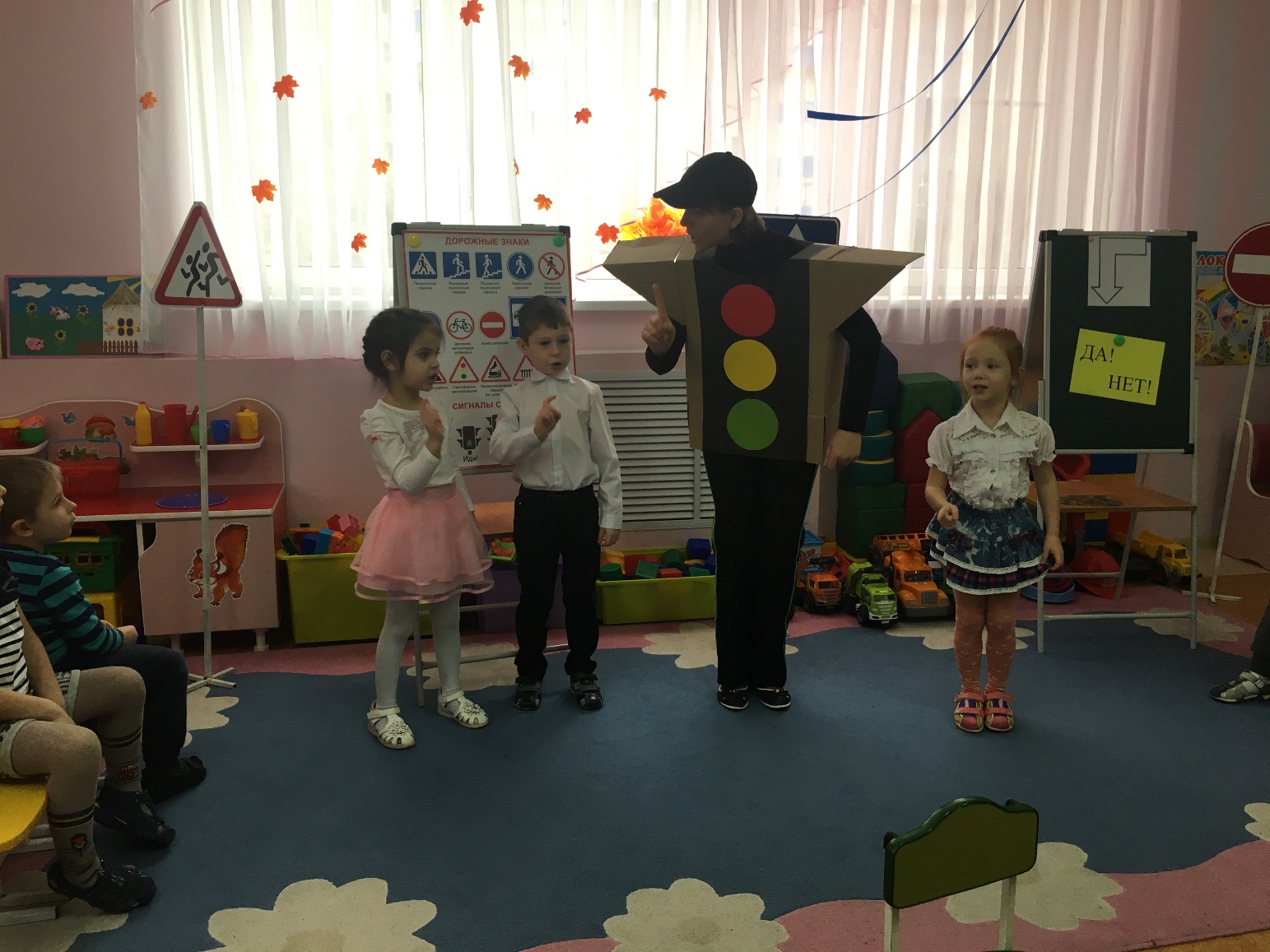 Развлечение «Викторина на дороге»
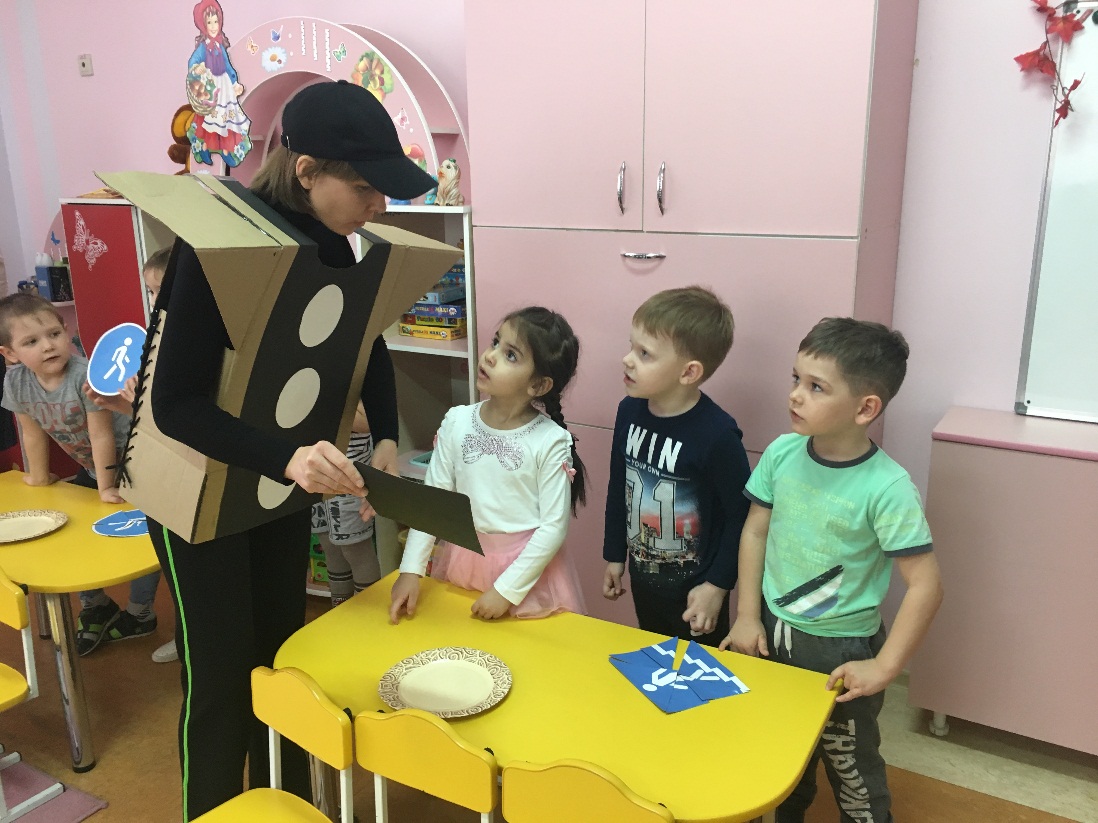 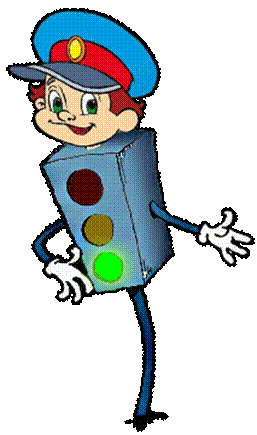 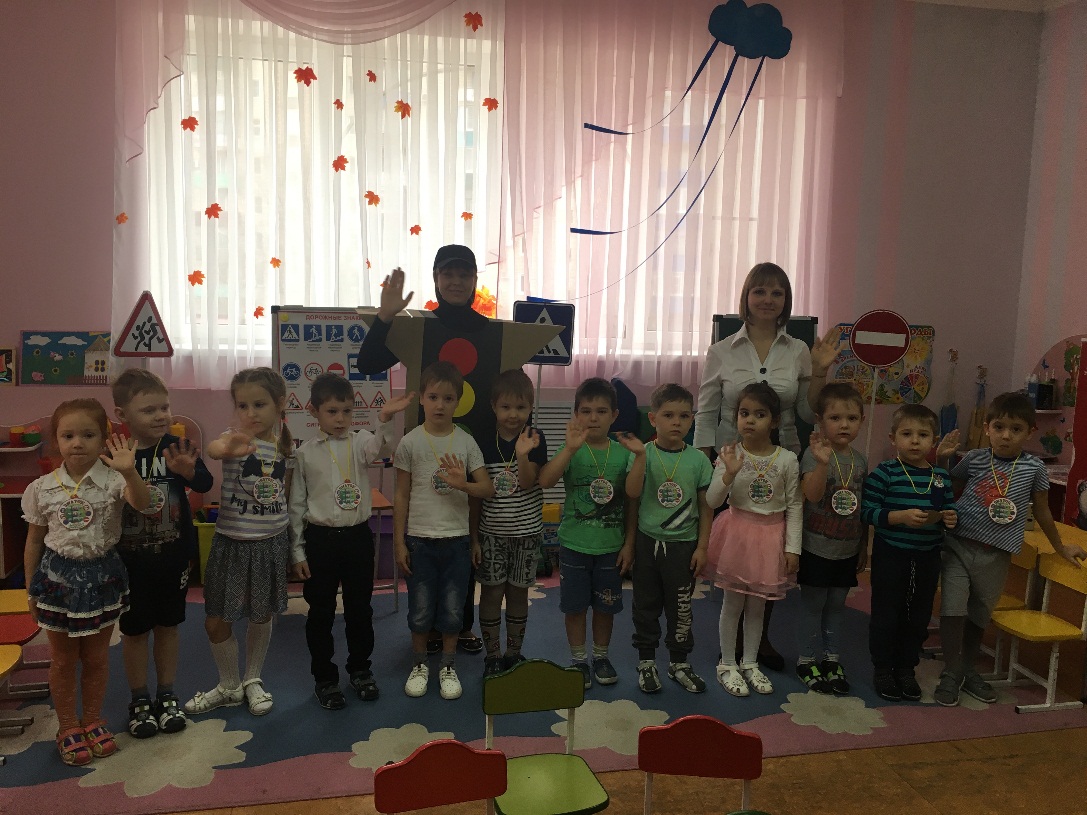 Анкетирование родителей
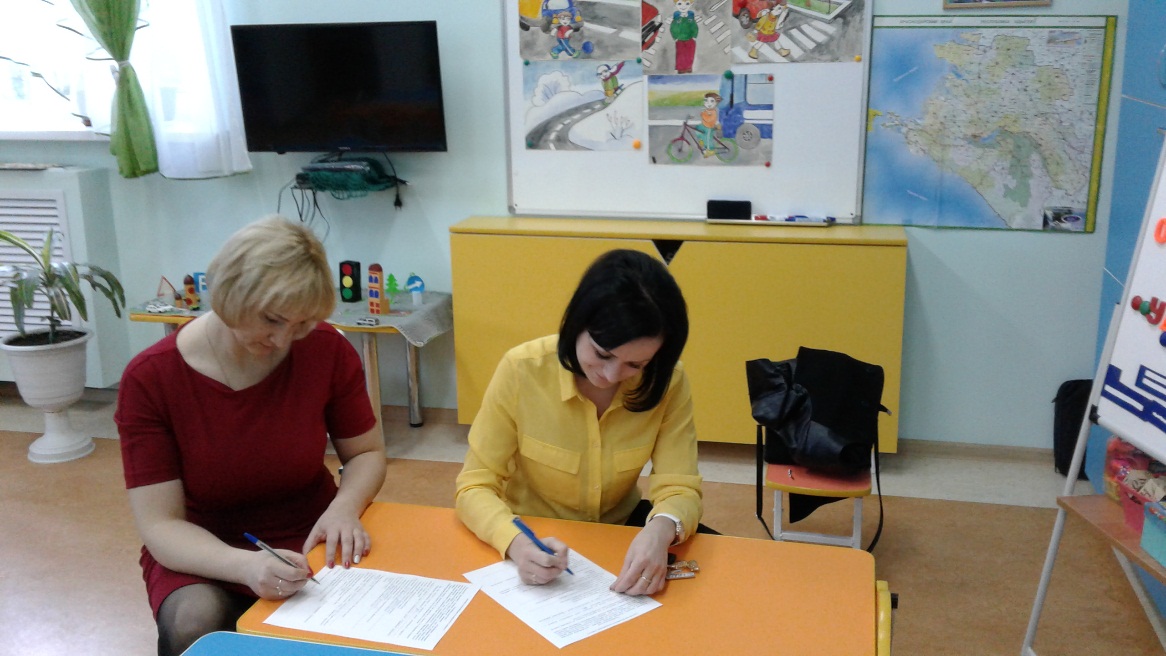 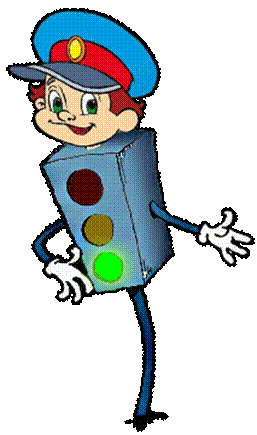 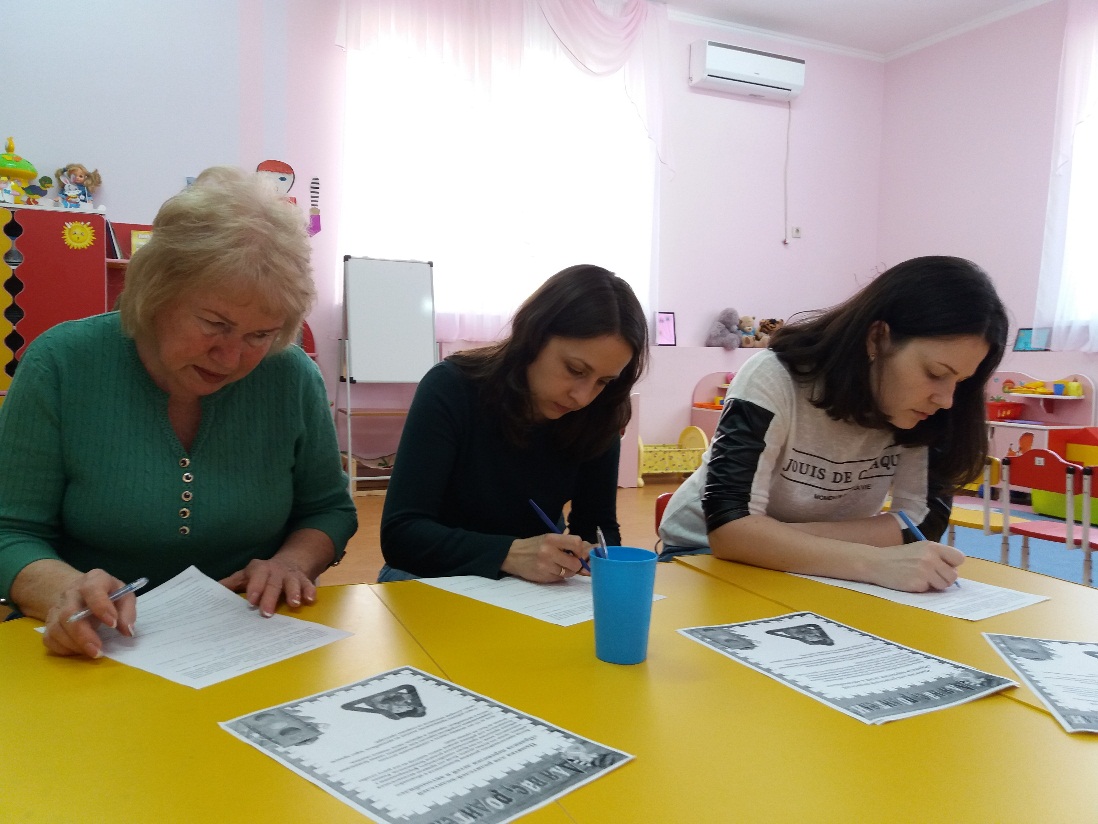 Акция «Пристегнись, Россия!»
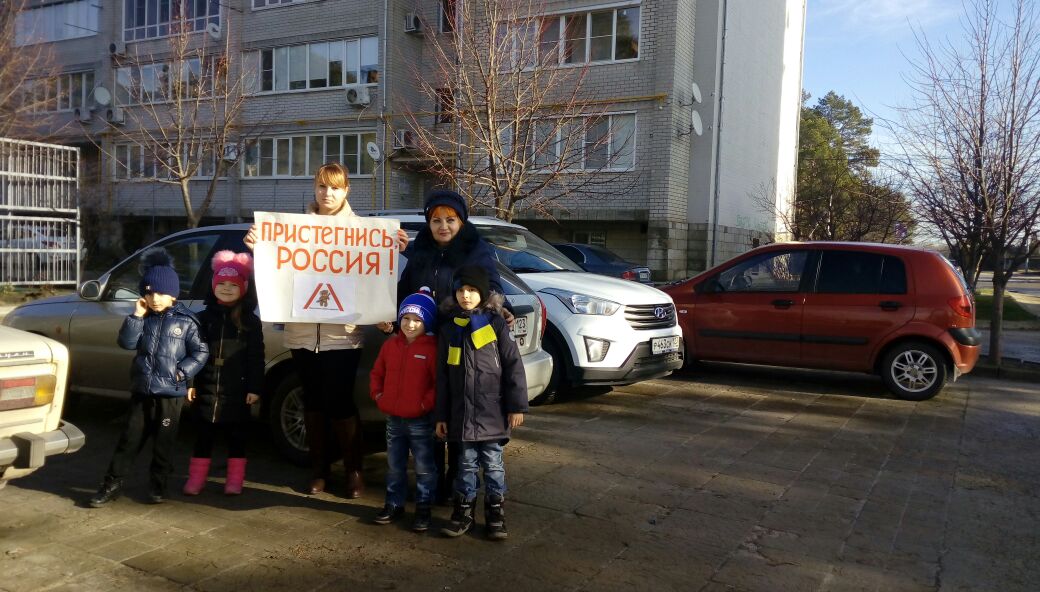 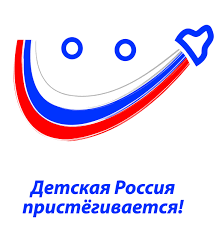 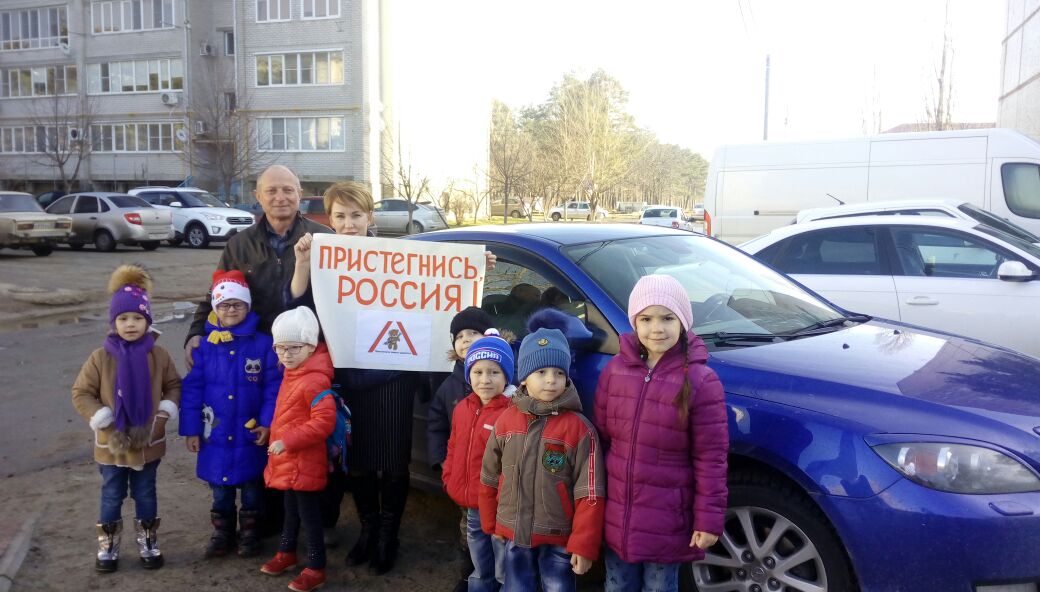 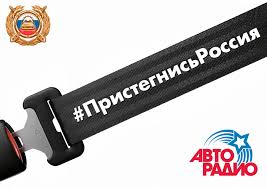 Акция «Пристегнись, Россия!»
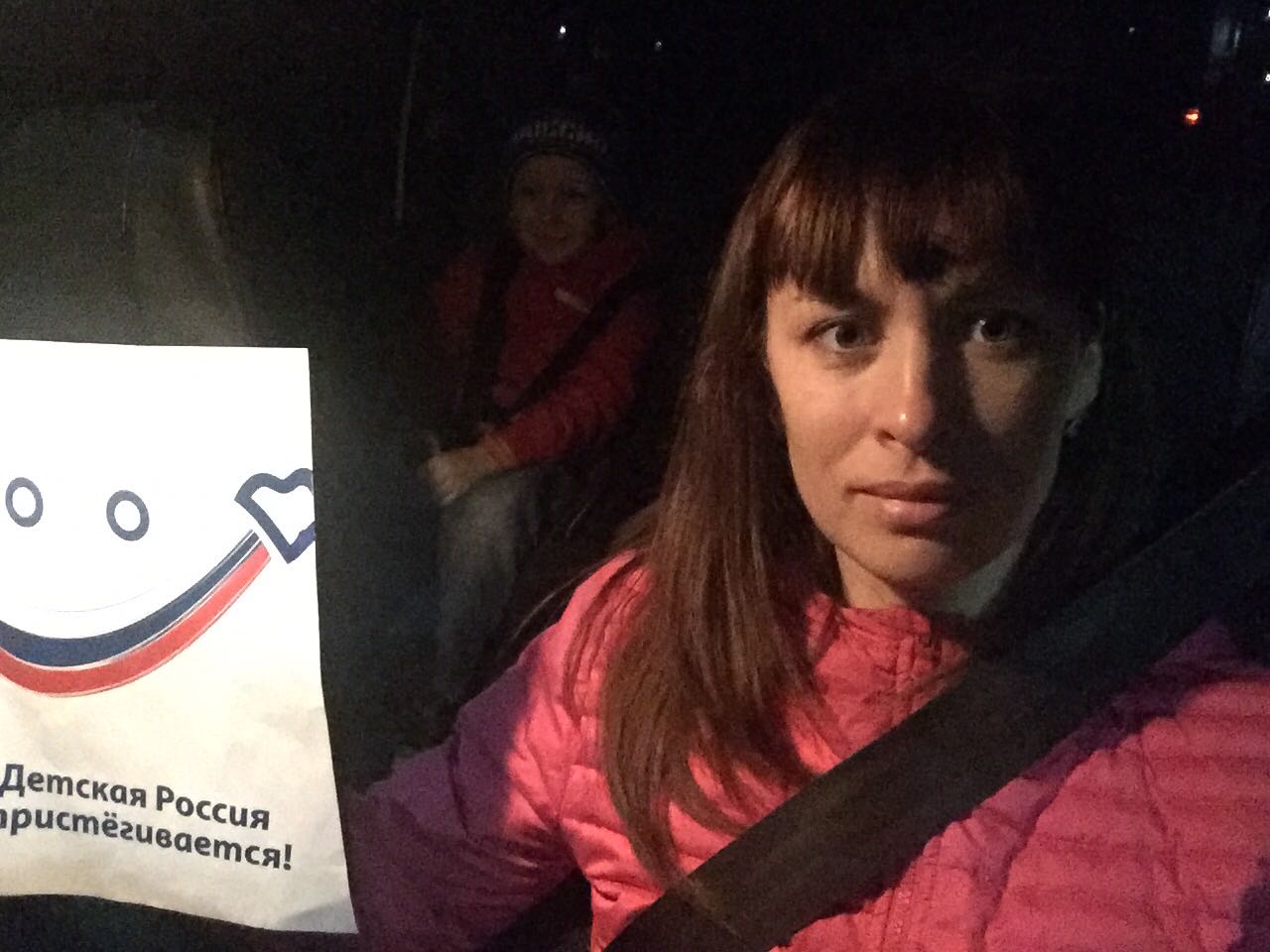 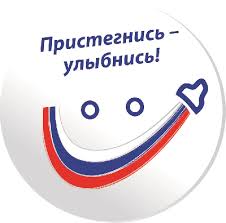 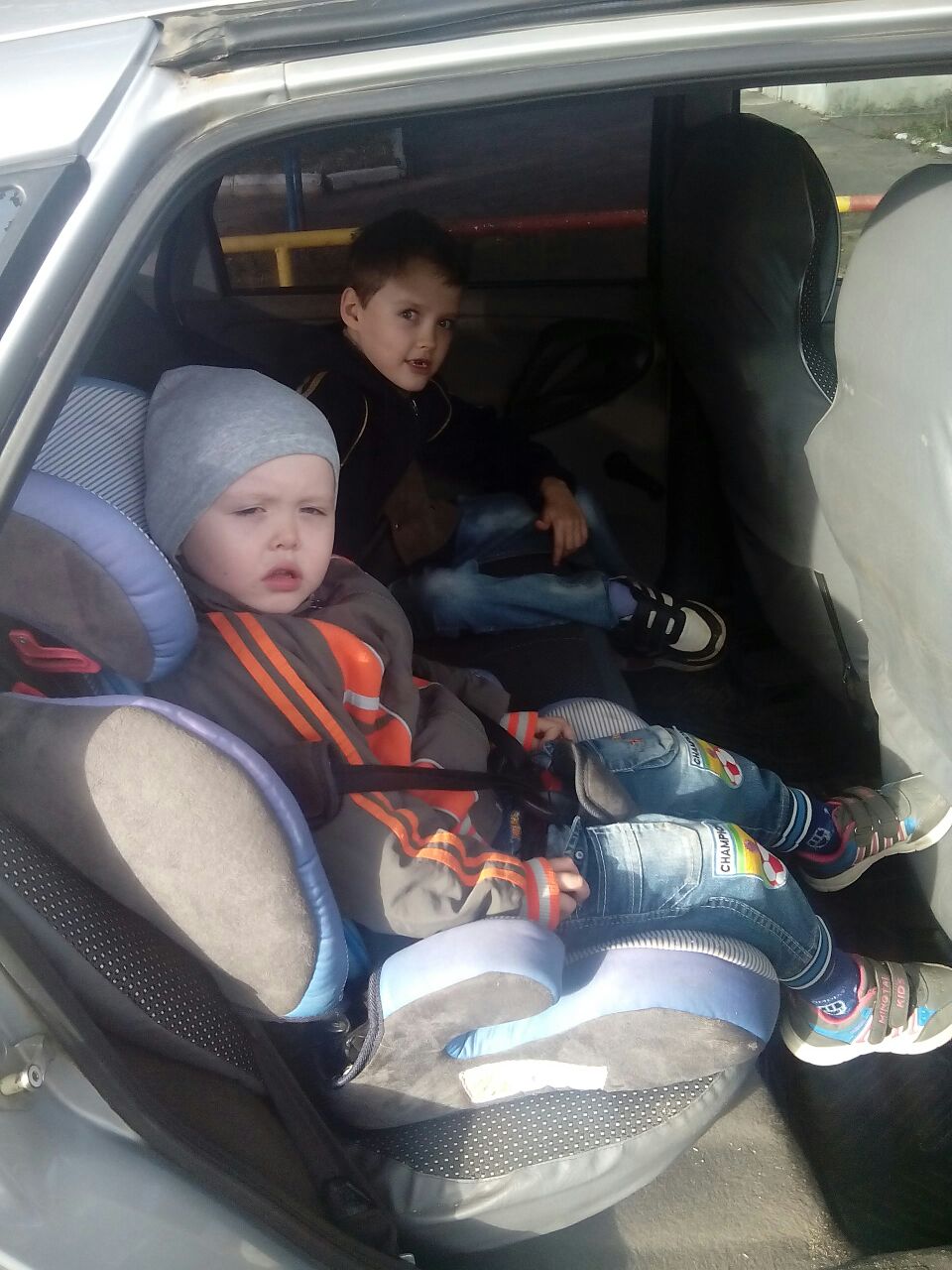 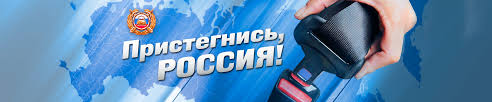